South West Genomic Medicine Service update
Tracie Miles, Associate Director of Nursing & Midwifery
Transformation Projects : delivering change to improve services
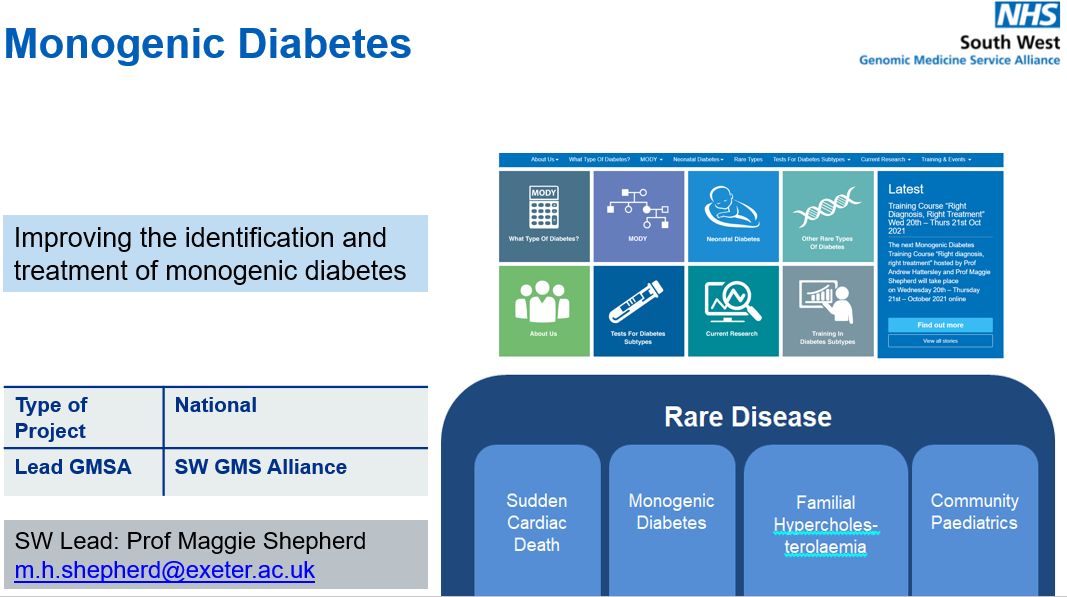 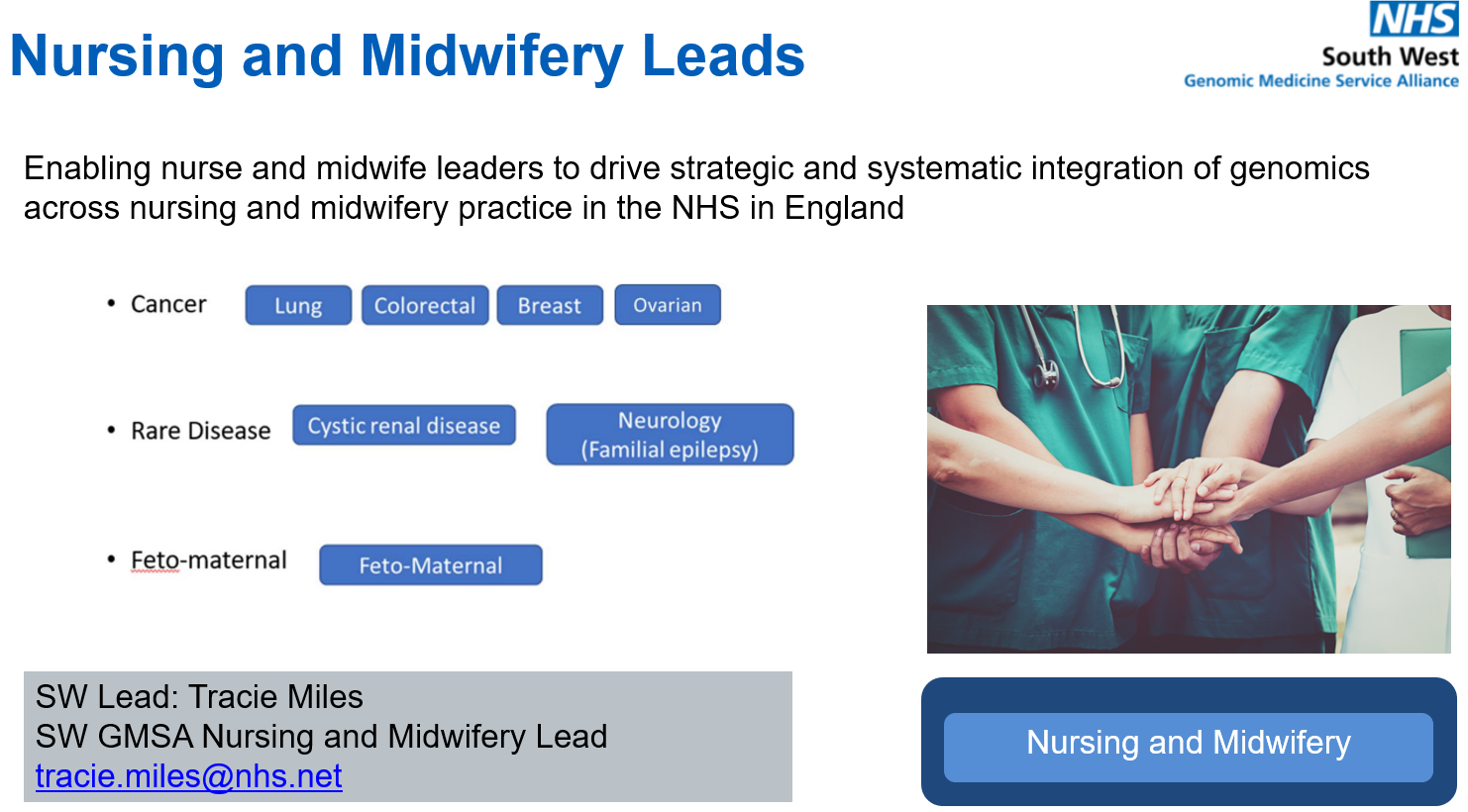 Transformation Projects funded nationally …
…..delivered locally
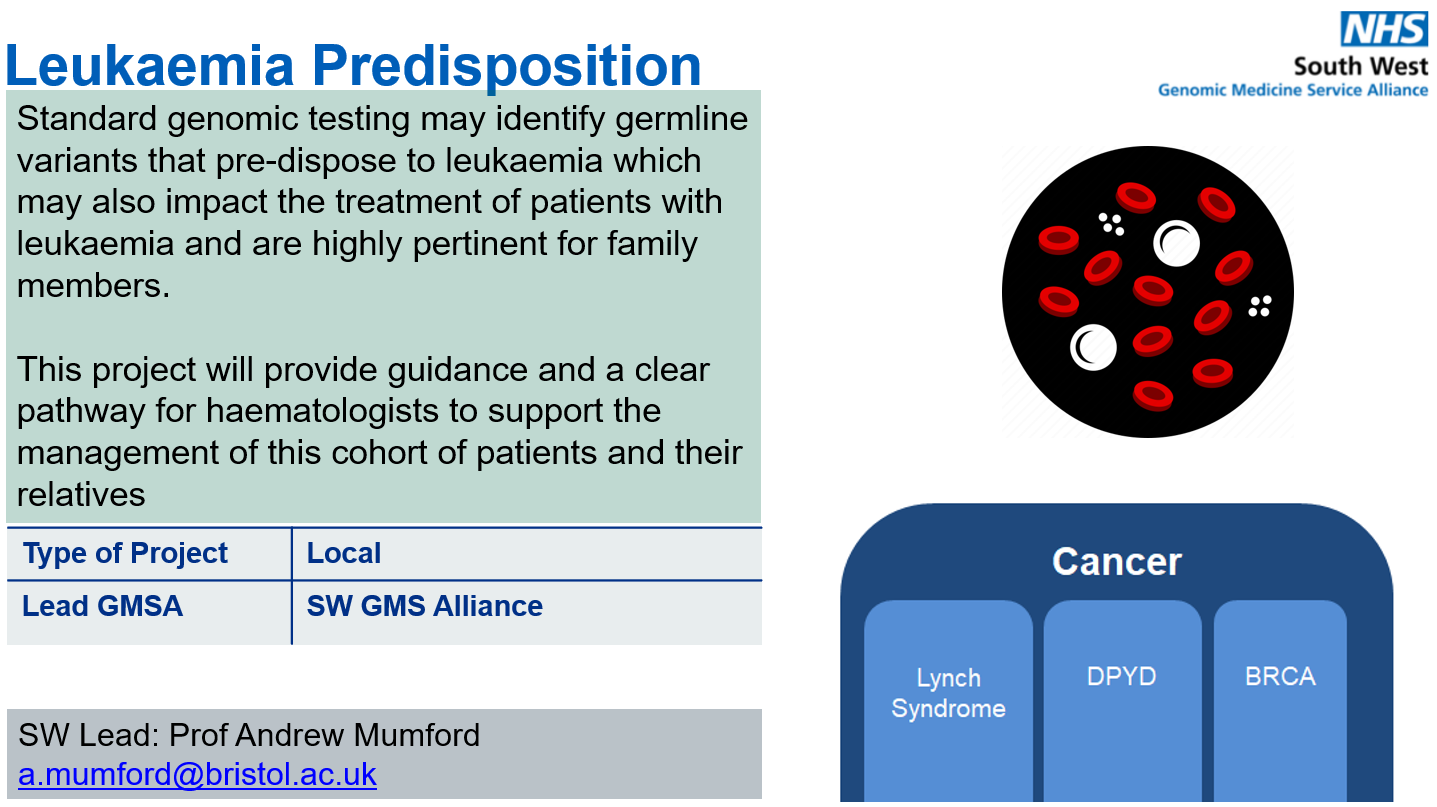 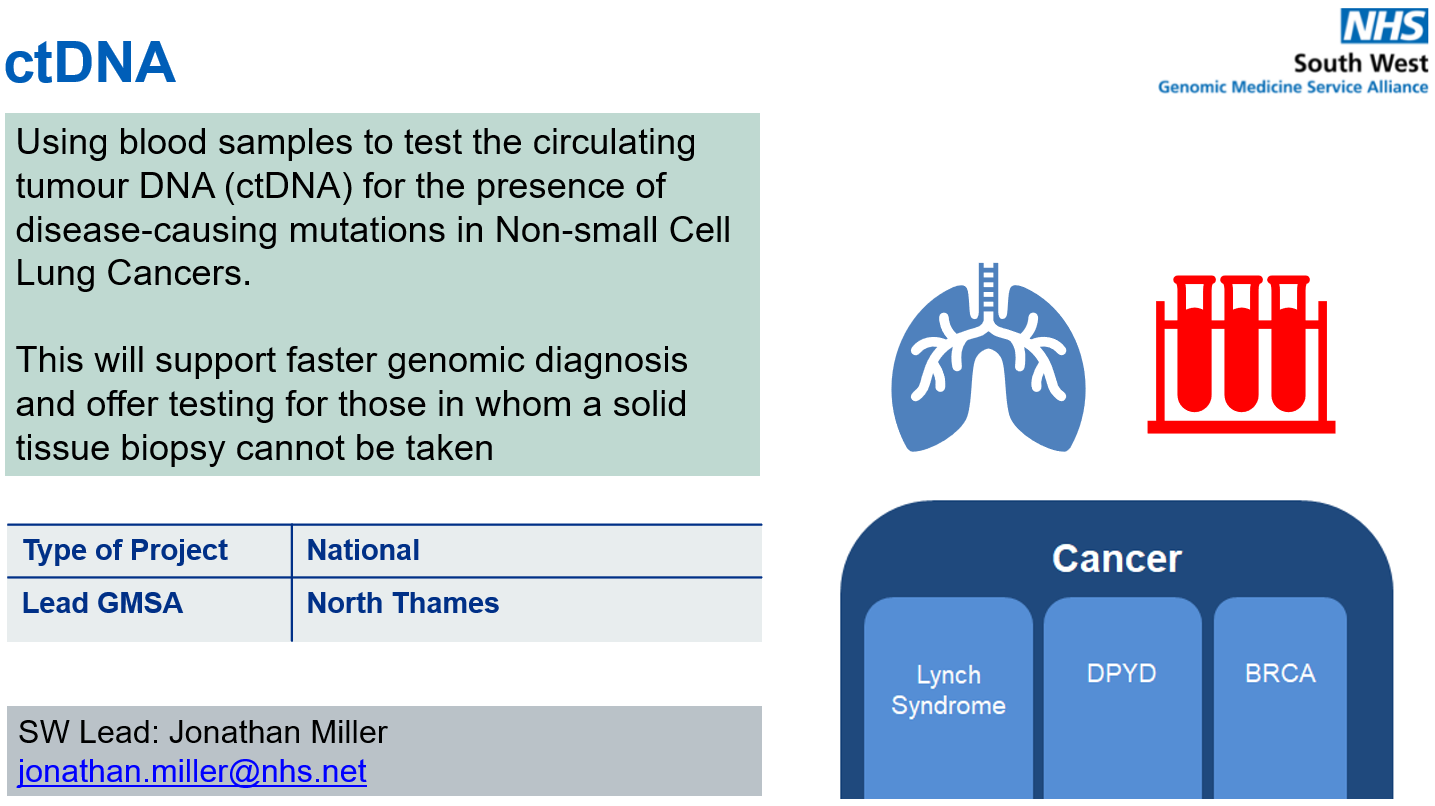 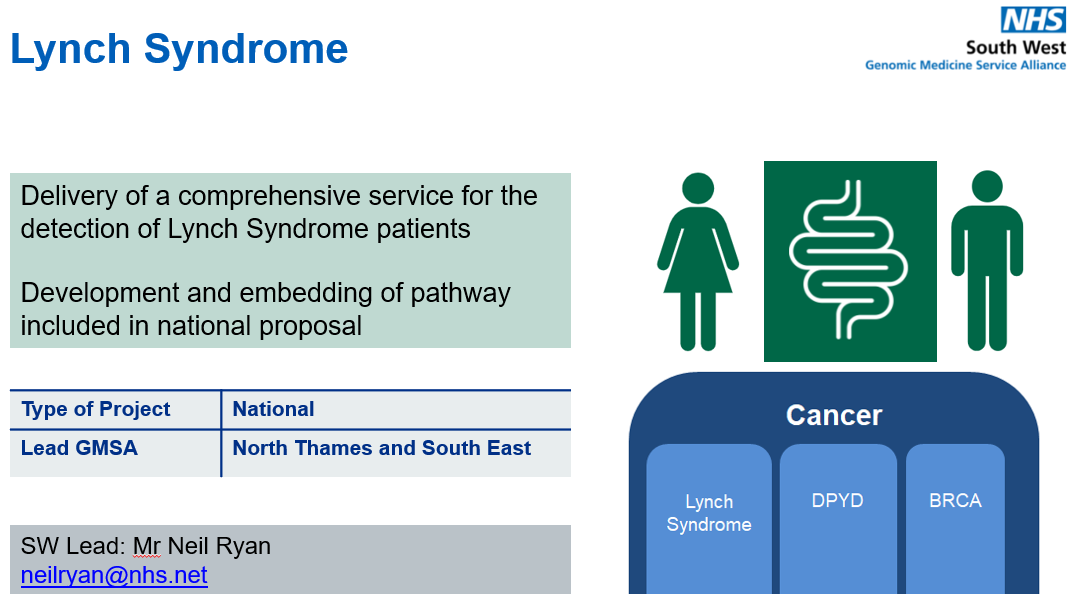 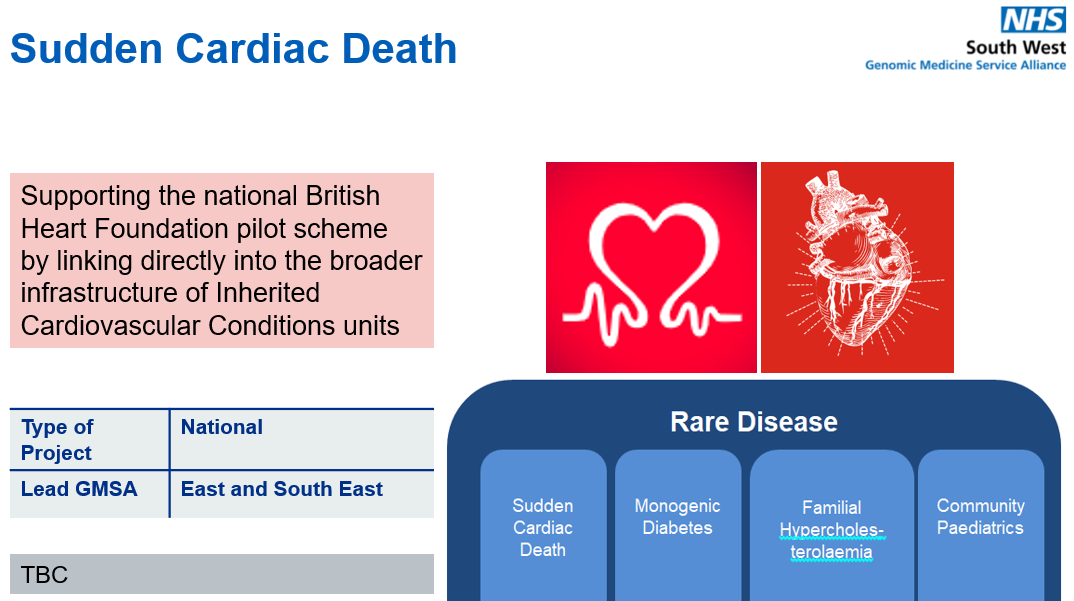 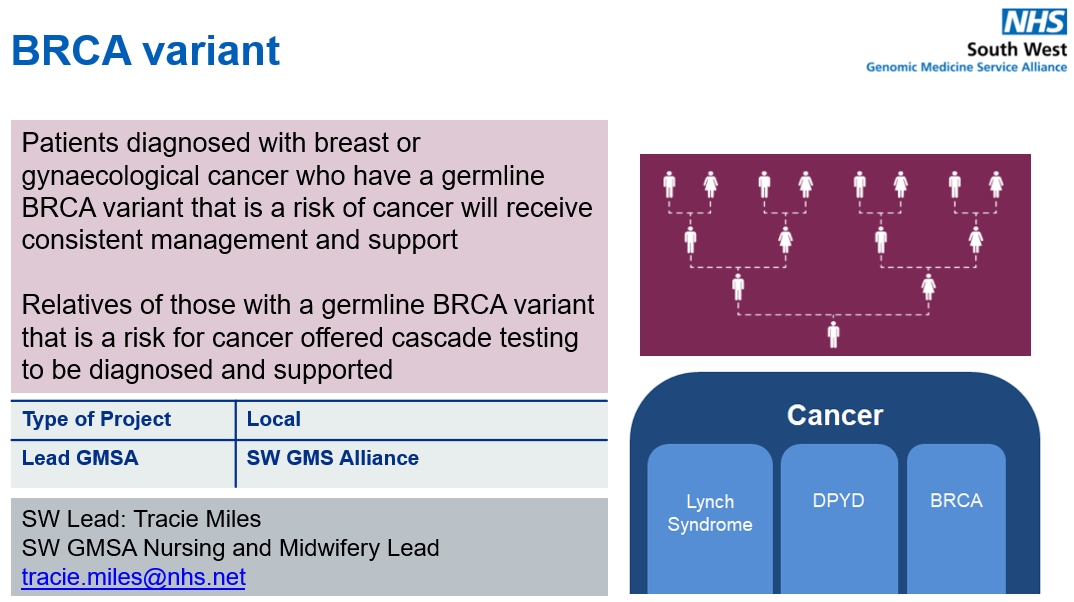 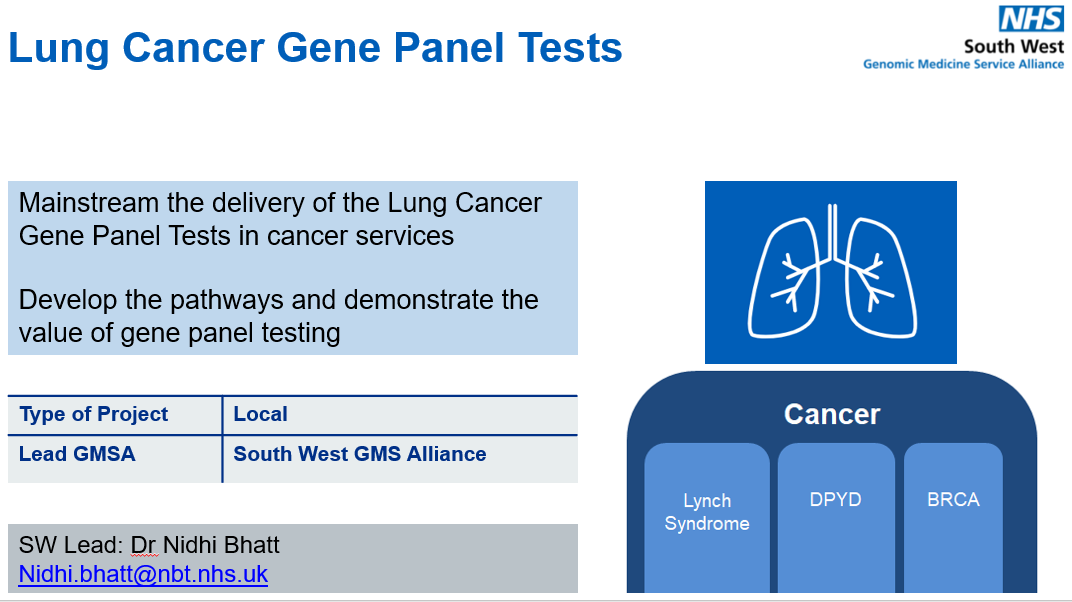 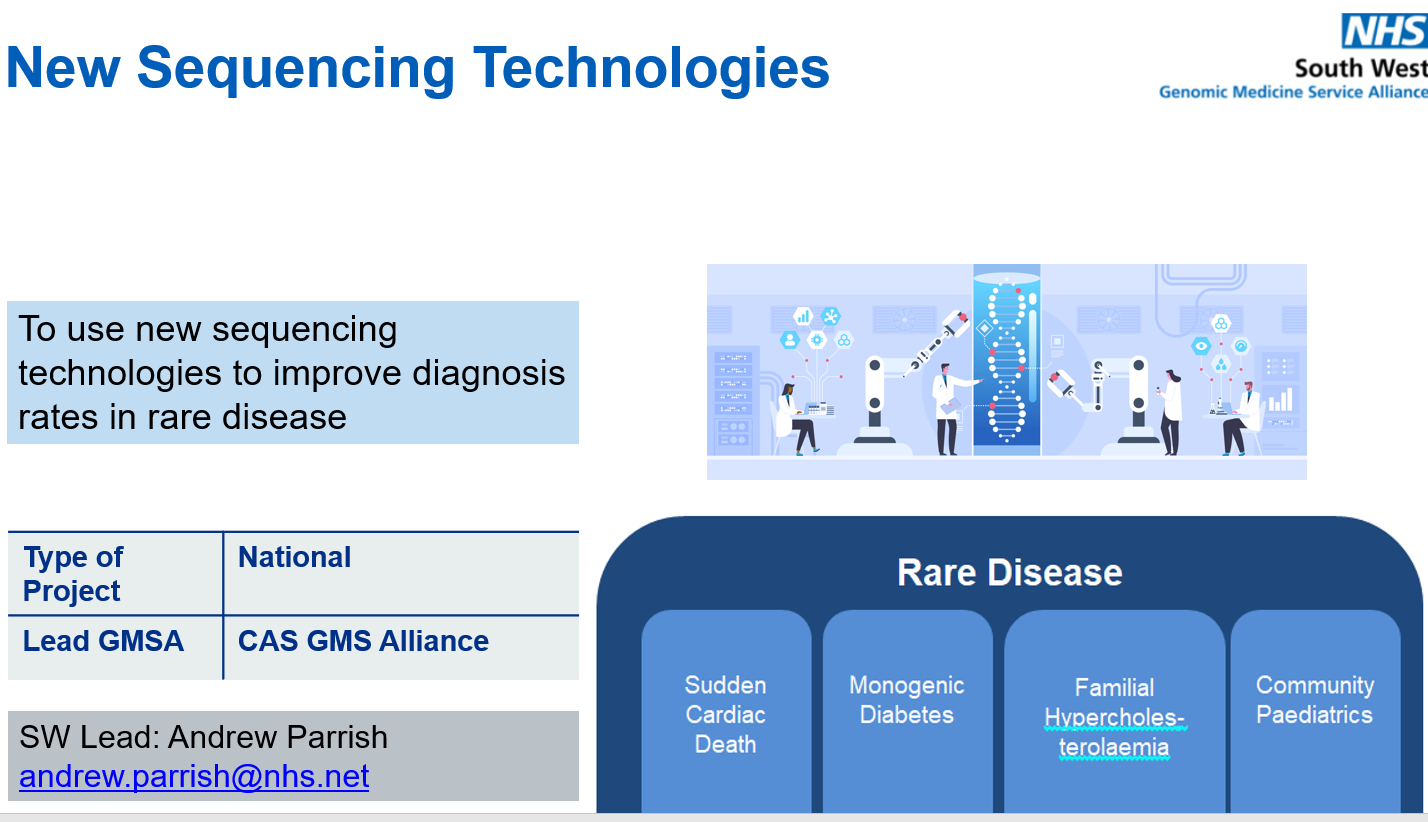 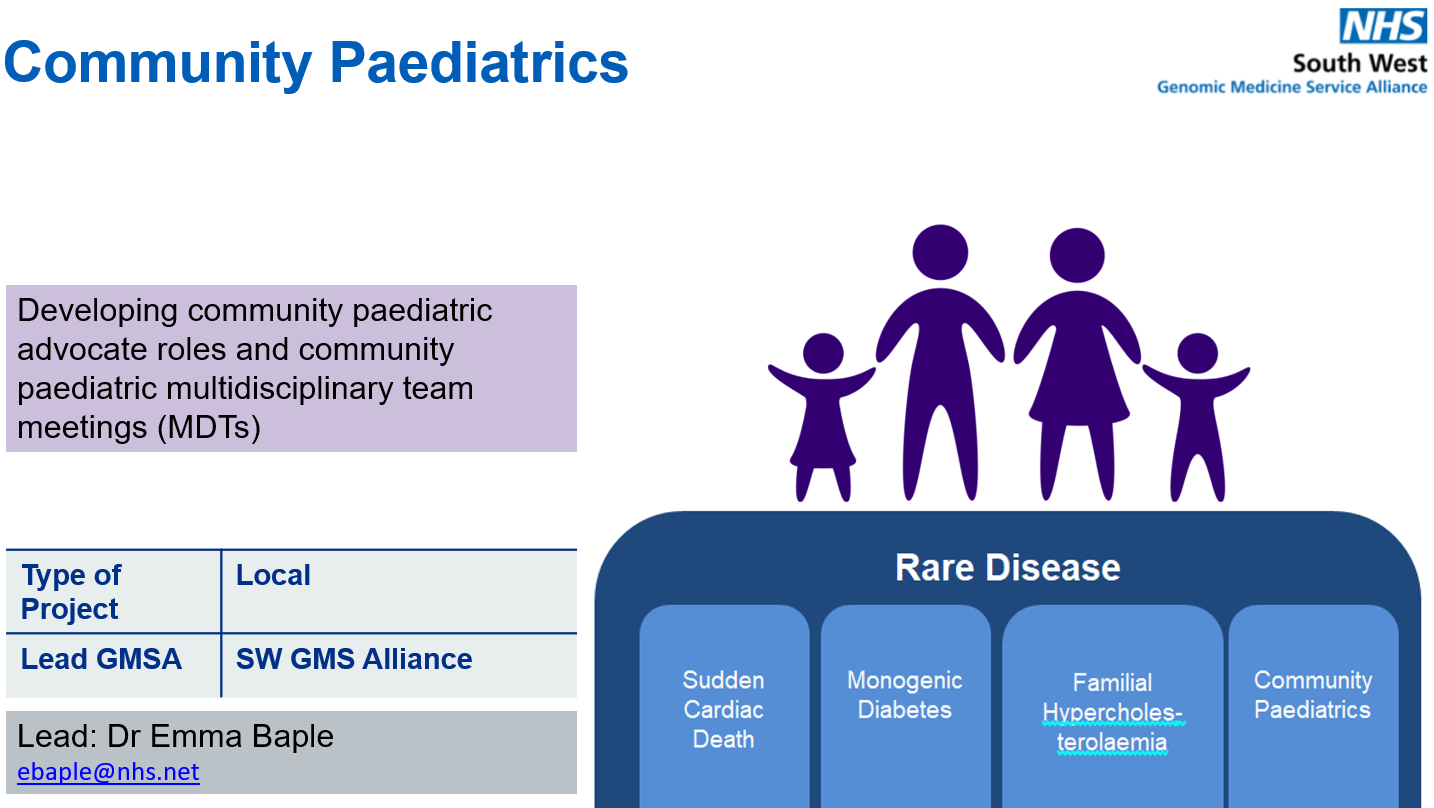 Nursing and Midwifery Leads
Enabling nurse and midwife leaders to drive strategic and systematic integration of genomics across nursing and midwifery practice in the NHS in England
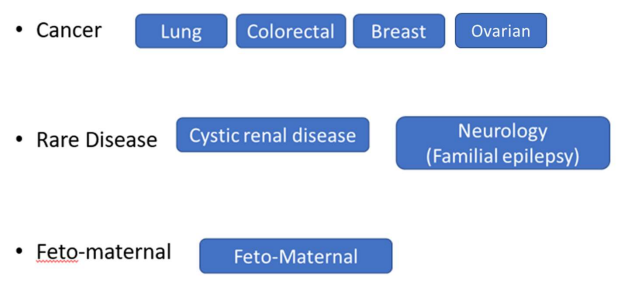 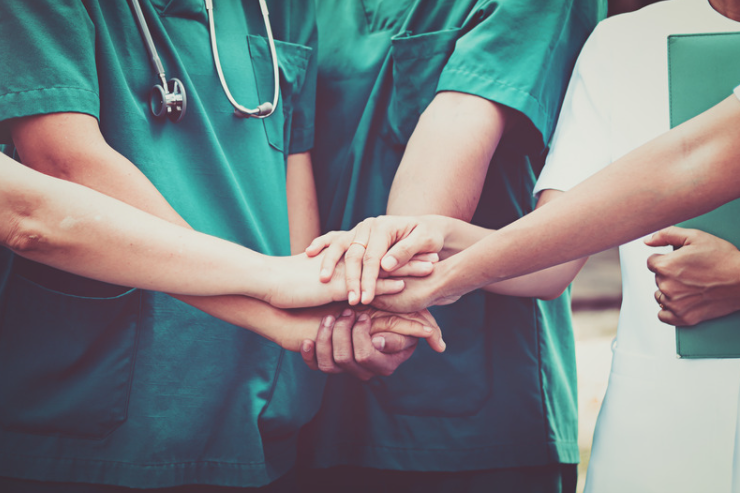 SW Lead: Tracie Miles 
SW GMSA Nursing and Midwifery Lead
tracie.miles@nhs.net
Nursing and Midwifery
BRCA variant PLUS
Patients diagnosed with breast or gynaecological cancer who have a germline BRCA variant that is a risk of cancer will receive consistent management and support
Relatives of those with a germline BRCA variant that is a risk for cancer offered cascade testing to be diagnosed and supported
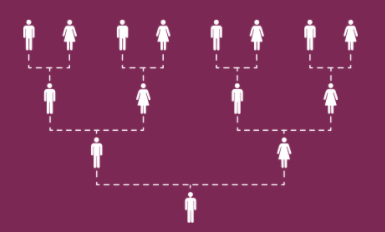 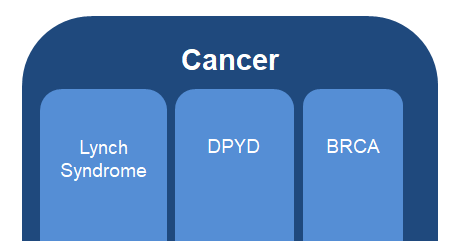 SW Lead: Tracie Miles 
SW GMSA Nursing and Midwifery Lead
tracie.miles@nhs.net
Nurse-led 
Genomic clinics
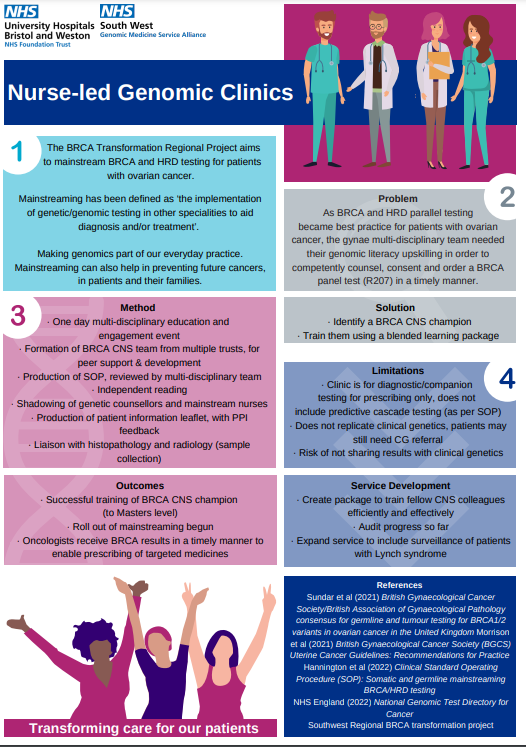 R207 / R208 changes
Reporting for new tests requests for panels R208 (inherited breast cancer) and R207 (inherited ovarian cancer) will now include the genes detailed below:
To review the eligibility criteria for testing and the specialities able to request these tests, please visit:
  
The test will be being delivered within the genomic laboratory hub (GLH) network and samples should be sent to the local South West GLH laboratory (Bristol or Exeter)
https://www.england.nhs.uk/publication/national-genomic-test-directories/
If you need advice on which genetic test to request please contact the GLH via :nbn-tr.SWGLHcancer@nhs.net 
For information about ordering a genetic test for your patients through the GLH please visit our website 

If you require support setting up your pathway please contact the Genomic Healthcare Practitioners via rde-tr.swgenomicpractitioner@nhs.net
https://www.nbt.nhs.uk/south-west-genomic-laboratory-hub
Whole Genome Sequencing
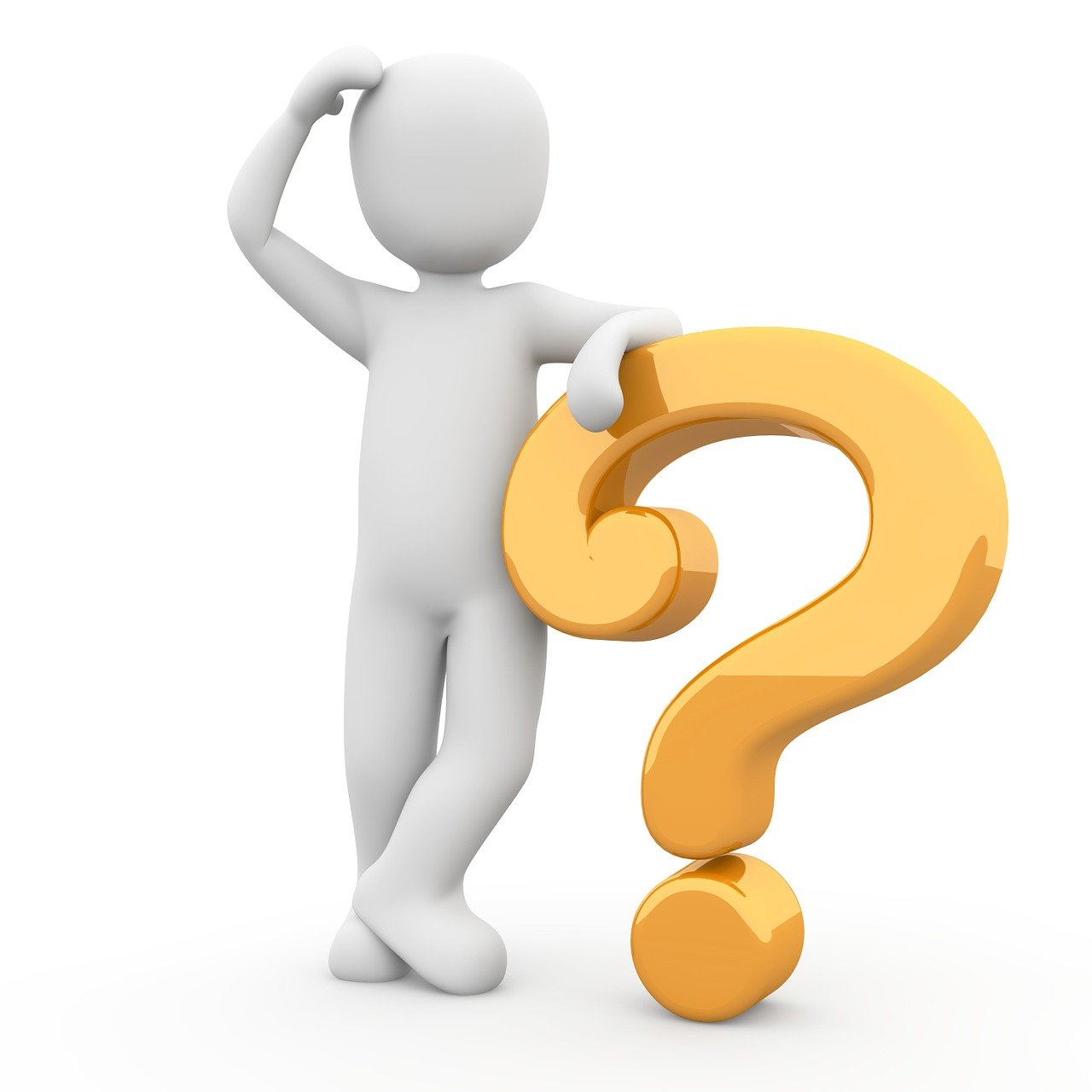 Macmillan Cancer Support and RUH Bath Gynae team working in partnership to offer digitally inclusive video appointments to cancer patients
Piloting a digitally inclusive approach:-
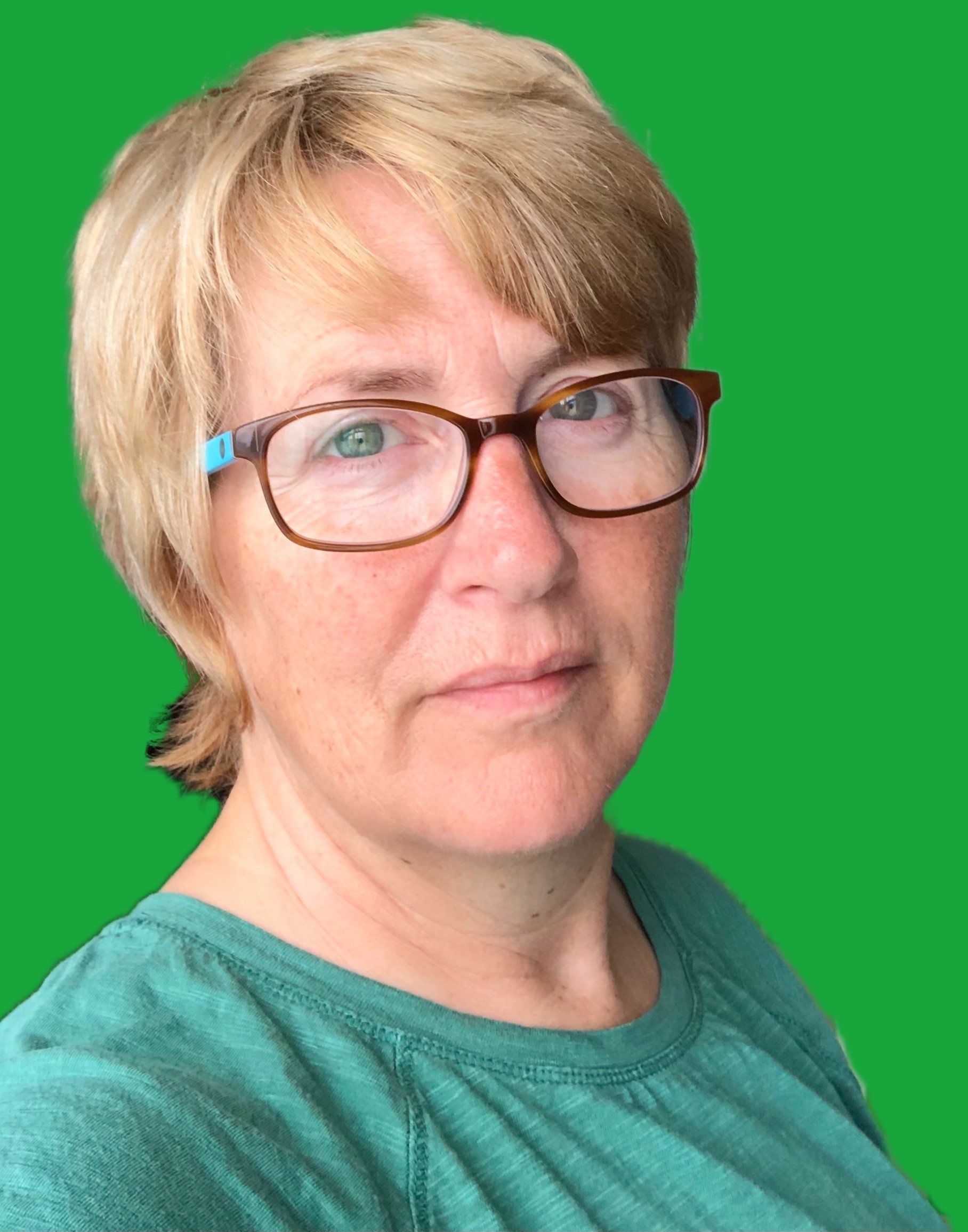 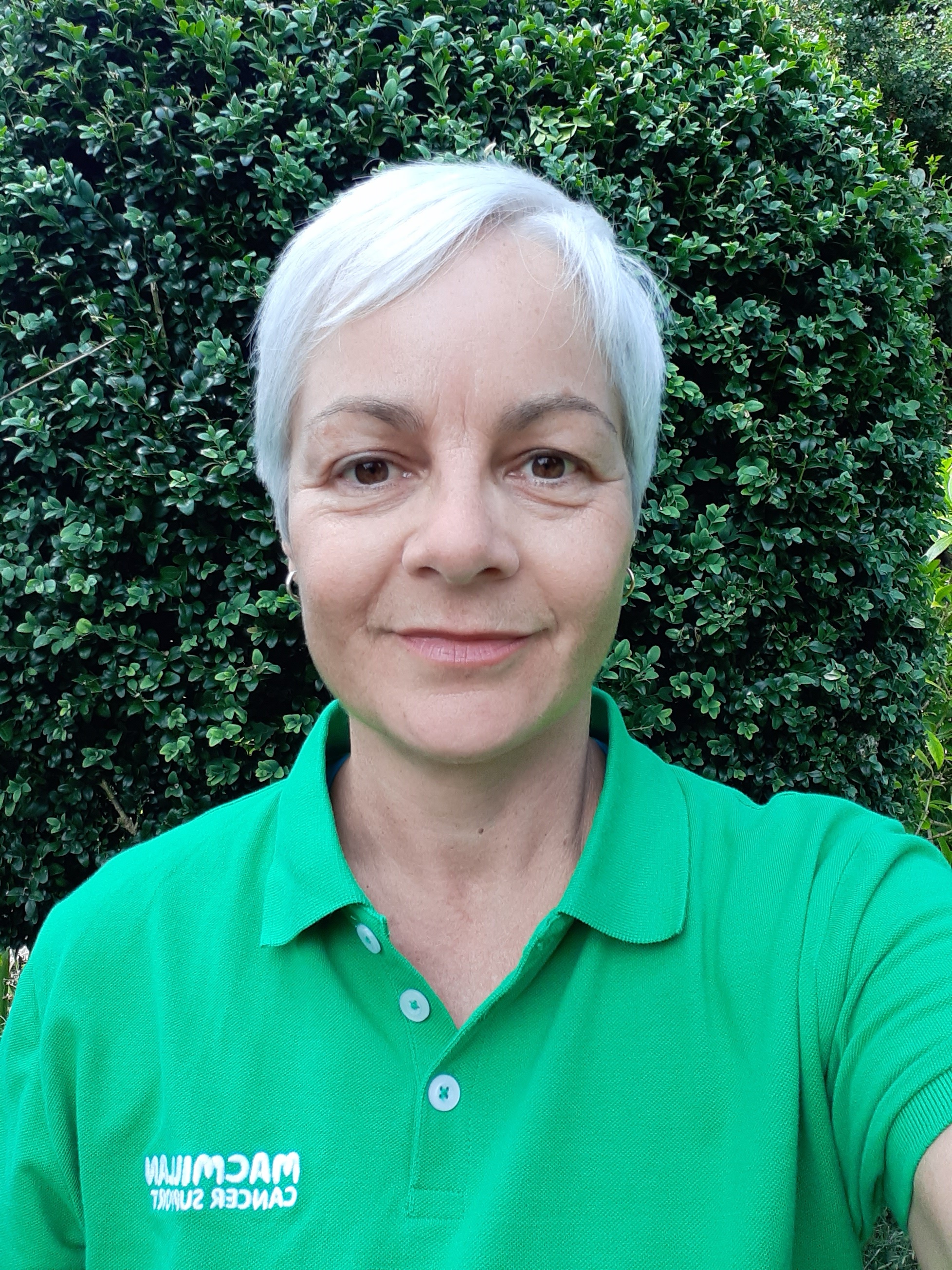 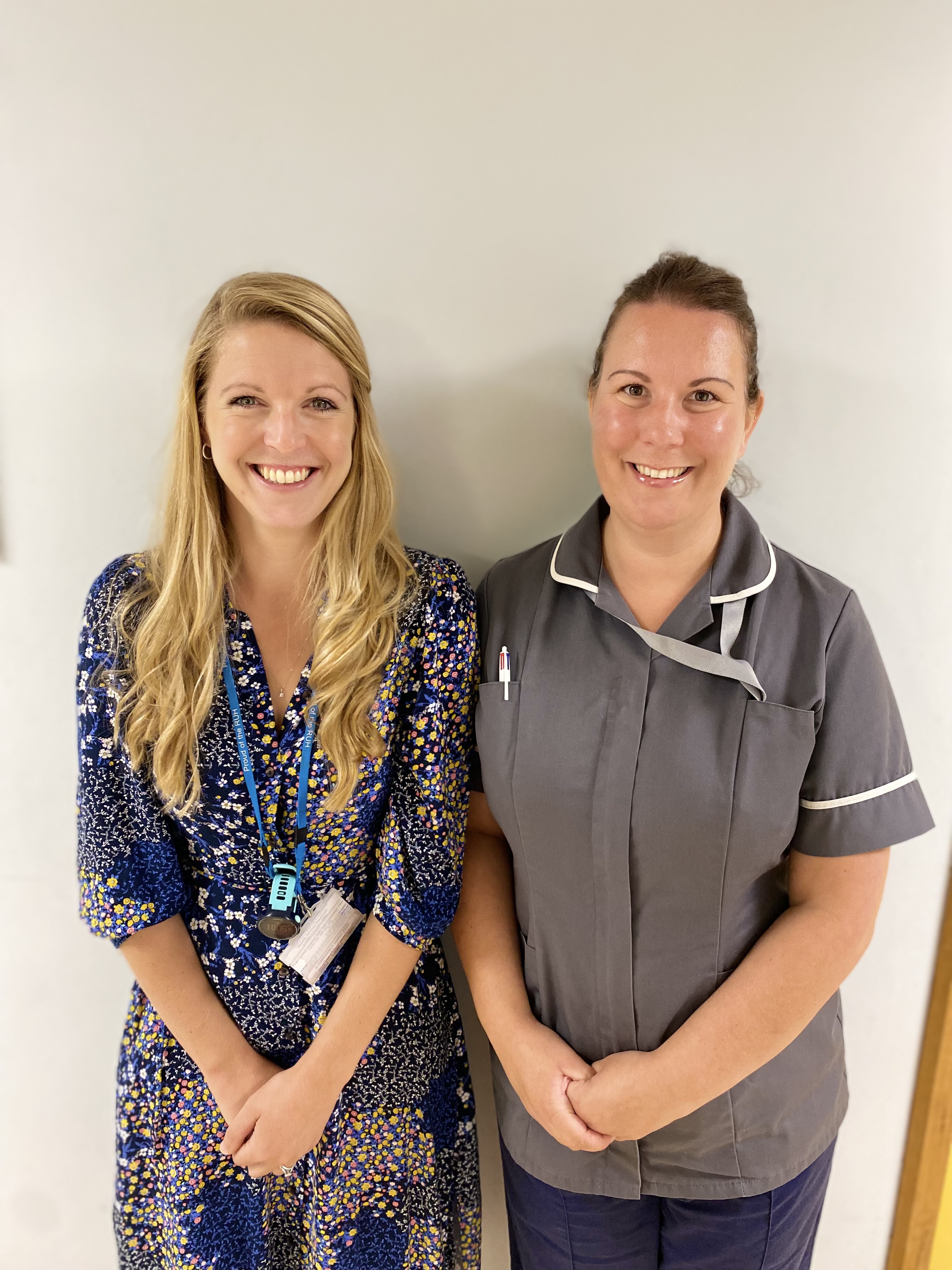 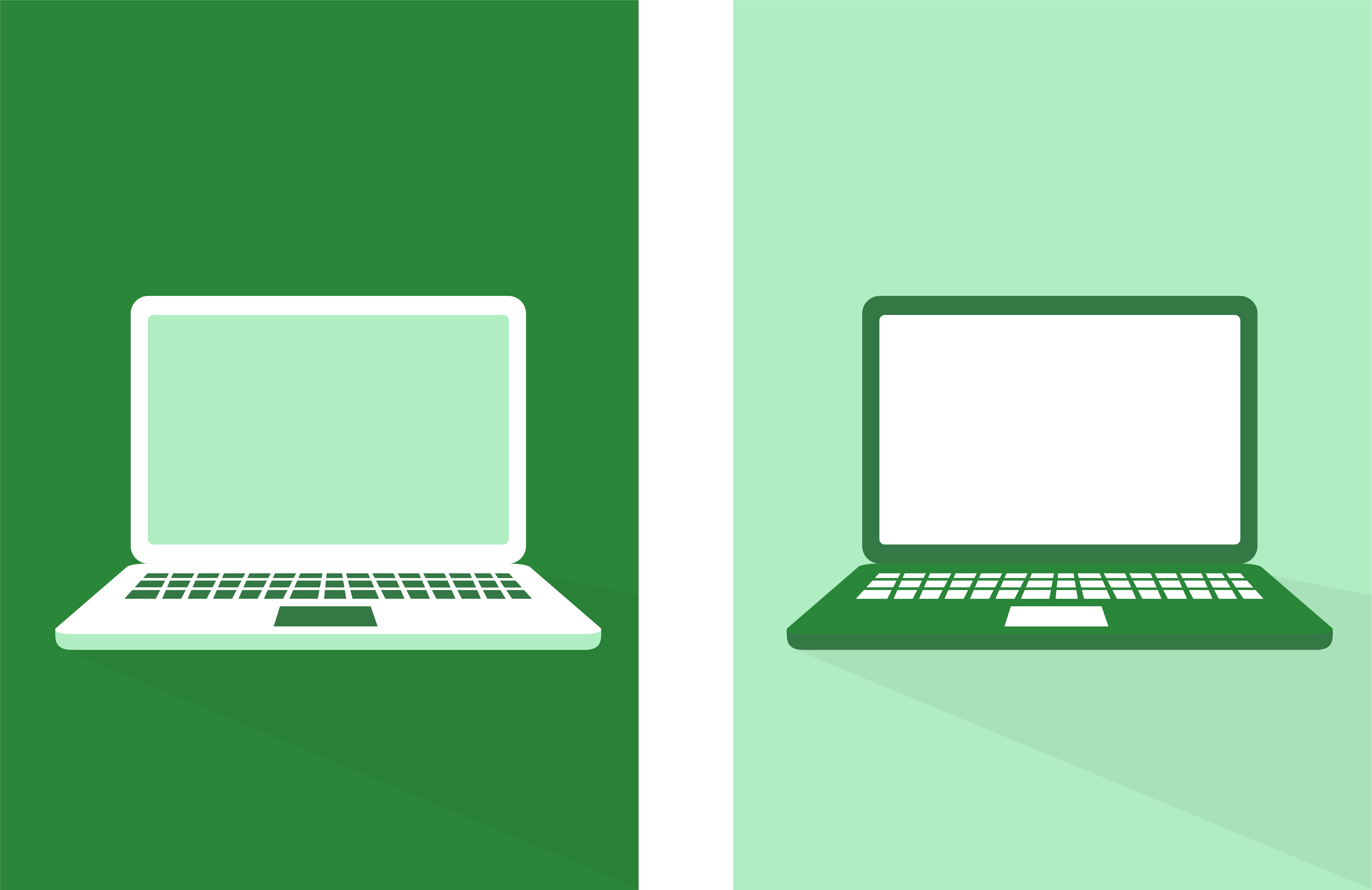 Macmillan Engagement 
Leads: Di Charlton and 
Kath Gillett
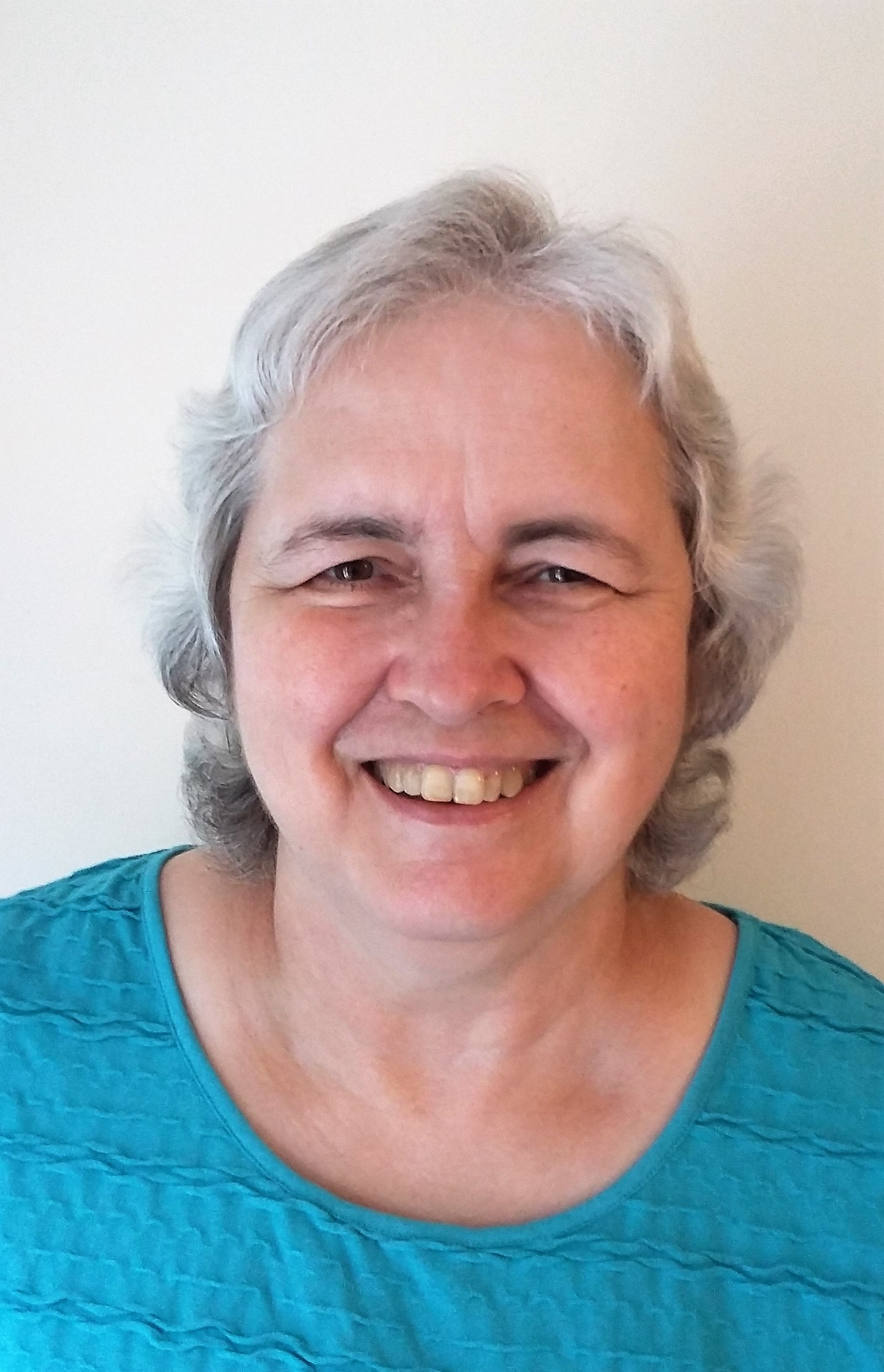 RUH Bath Gynae Oncology clinical team: Laura Atherton, Clinical Fellow & Emily Davies, CNS
Patient representative:
Mary Pearce
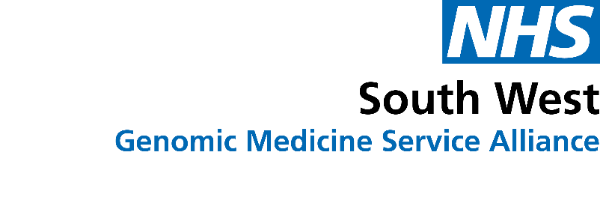 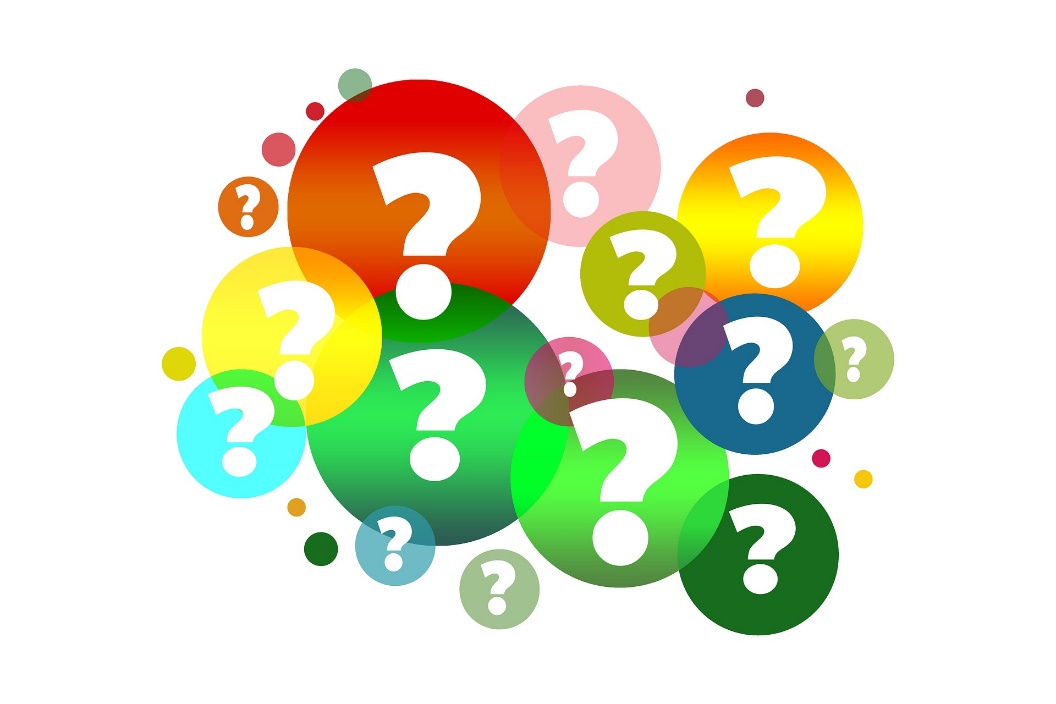